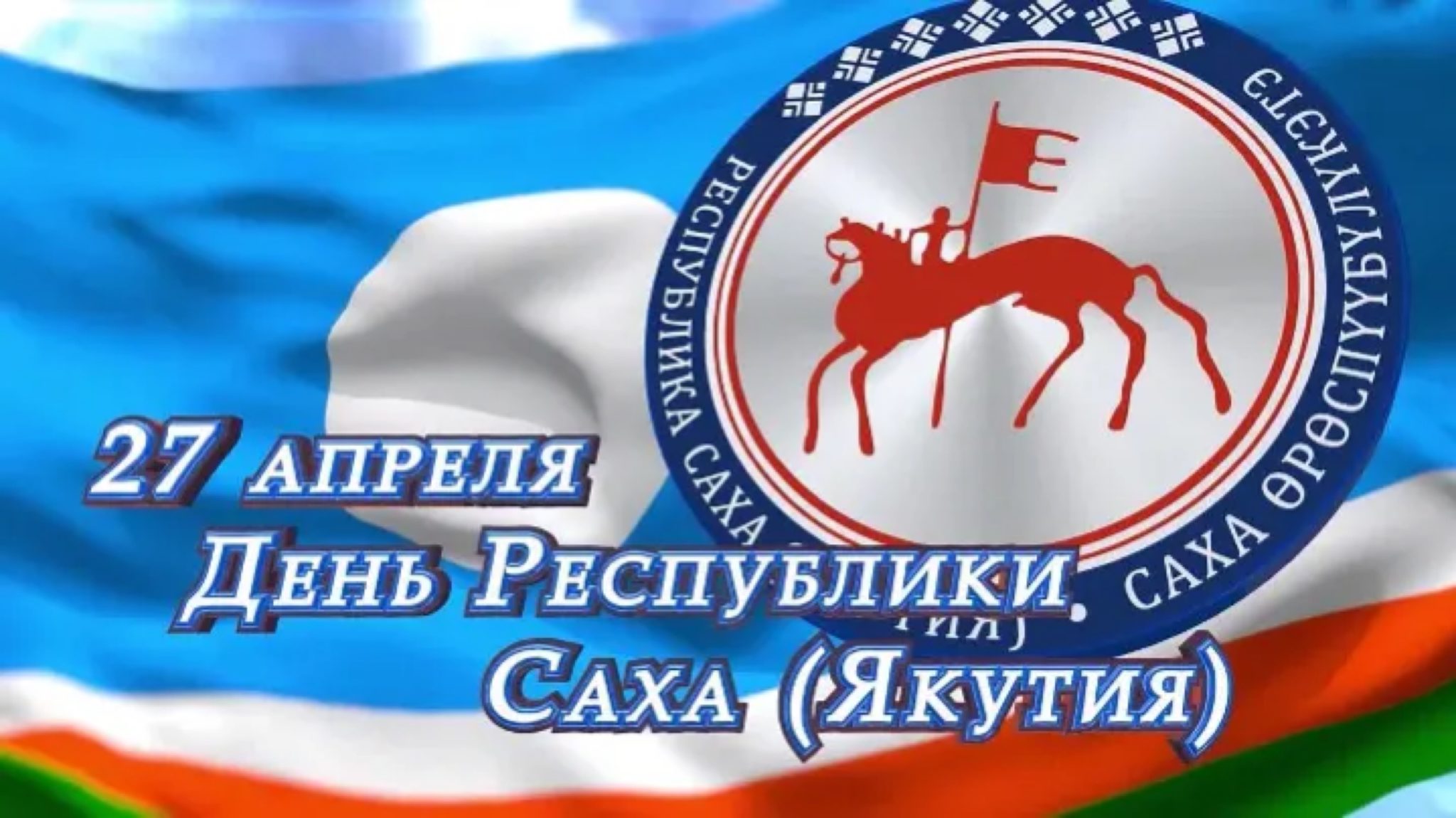 Блиц-игра, посвященная Дню Республики Саха (Якутия)
Какое знаменательное событие для якутян произошло 27 апреля 1922 года?
Одним из государственных символов Якутии является герб. Что означает слово герб в переводе с немецкого языка?
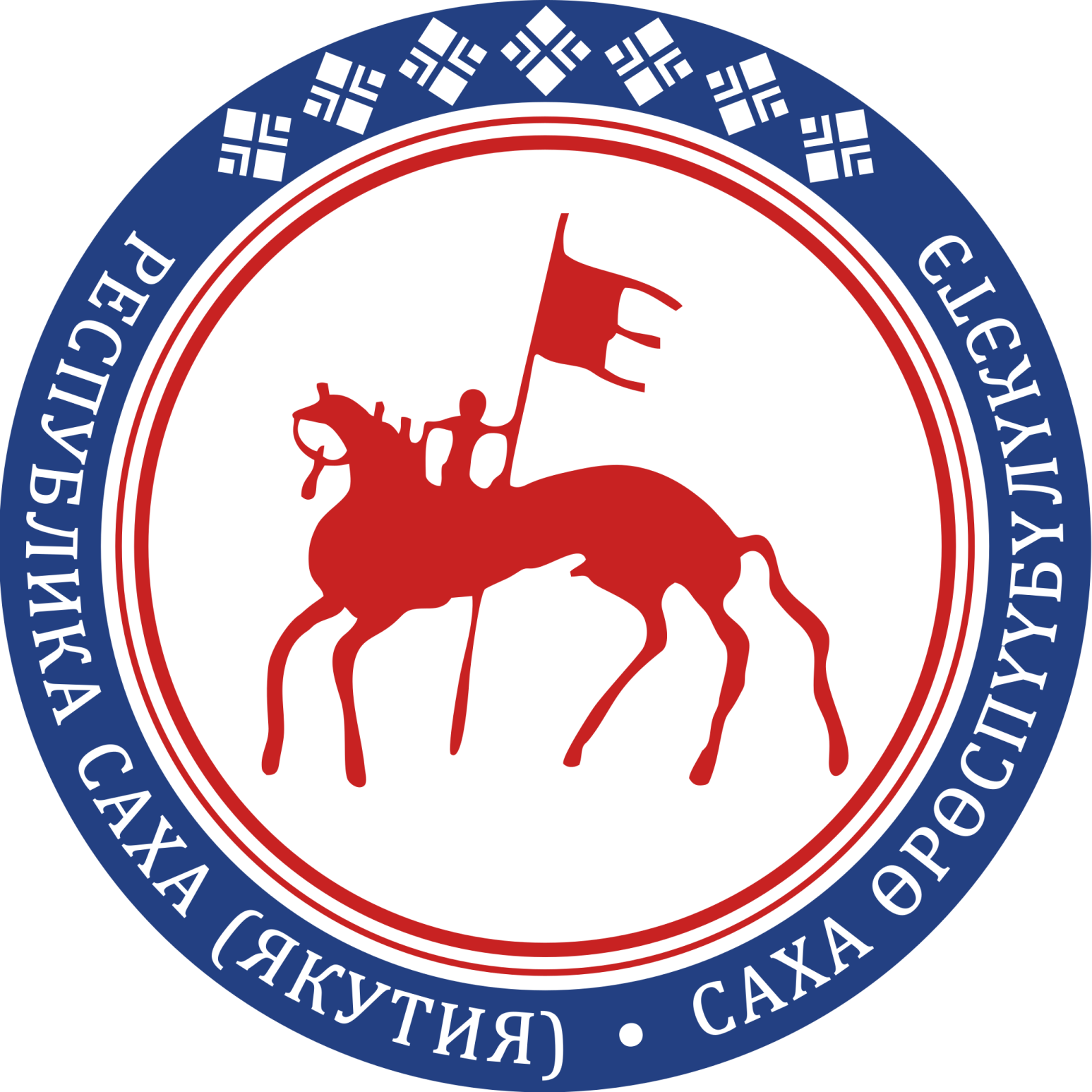 Что означают семь ромбических кристаллообразных фигур на гербе Якутии?
Что изменилось в гербе республики Саха (Якутия) в 2016 году?
Саха Ѳрөспүүбүлүкэтин өрөгөйүн ырыата
  (К.А. Герасимов музыката, С.И. Тарасов, М.Е. Тимофеев тыллара
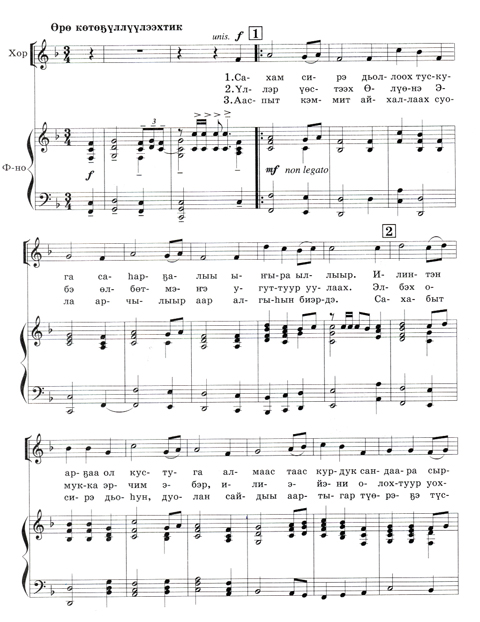 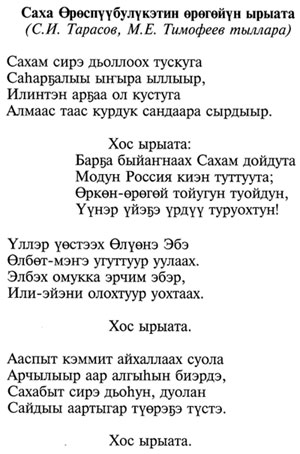 Как переводится с греческого слово гимн?
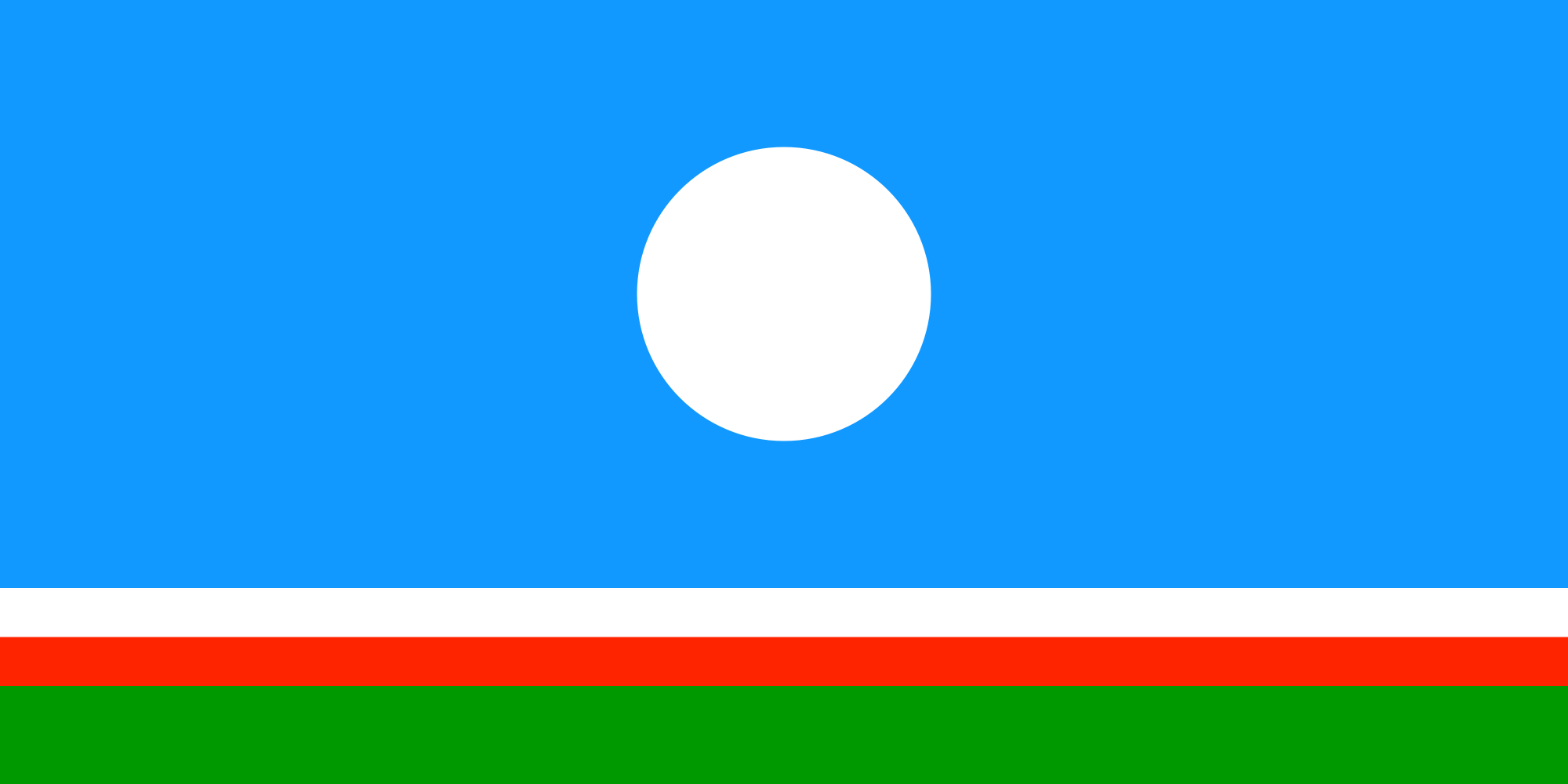 Что может означать зелёная полоса на государственном флаге Якутии?
Какой статус имел народ саха до Октябрьской революции?